This I Believe Readings
Utterly Humbled by Mystery p.269
 An Optimistic View of the World p.297
I will take my Voice back p. 35
There is no Blame; There is only Love p. 188
Career Choices
with Biology or Chemistry
Science Movie Consultant
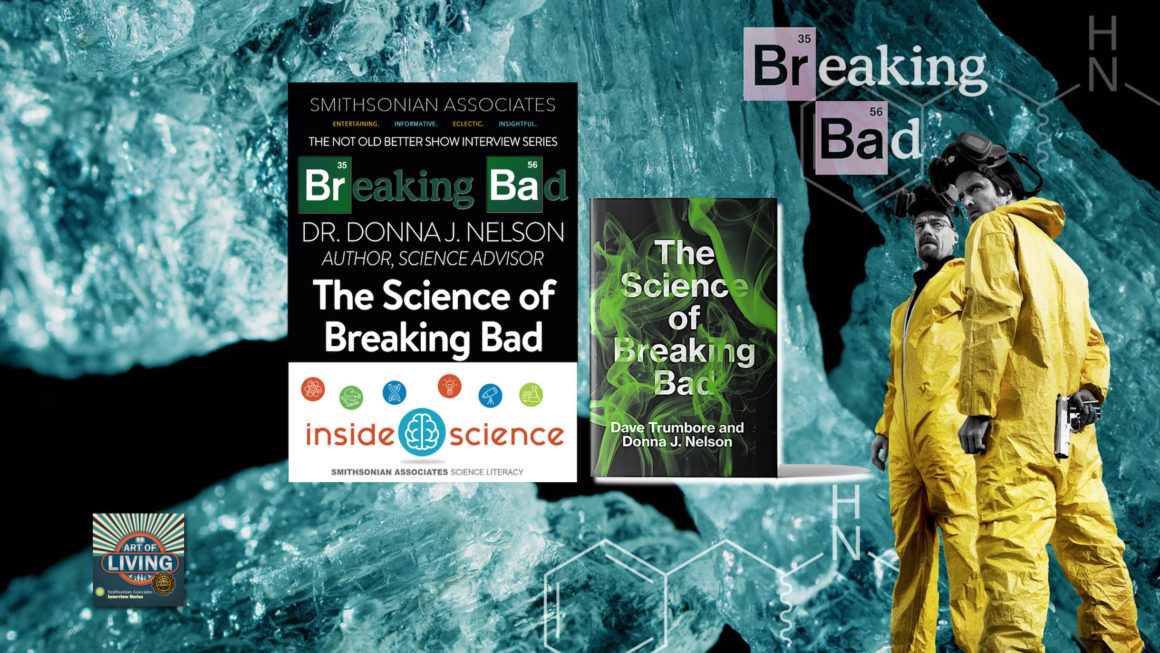 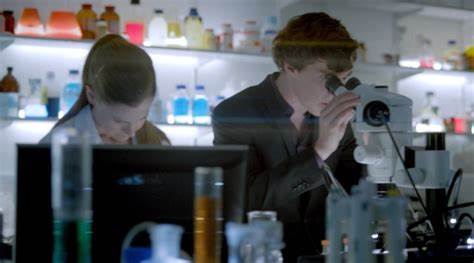 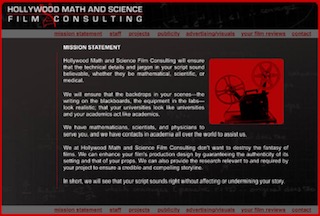 https://www.inverse.com/article/13371-these-science-consultants-on-movies-help-create-a-believable-fake-reality
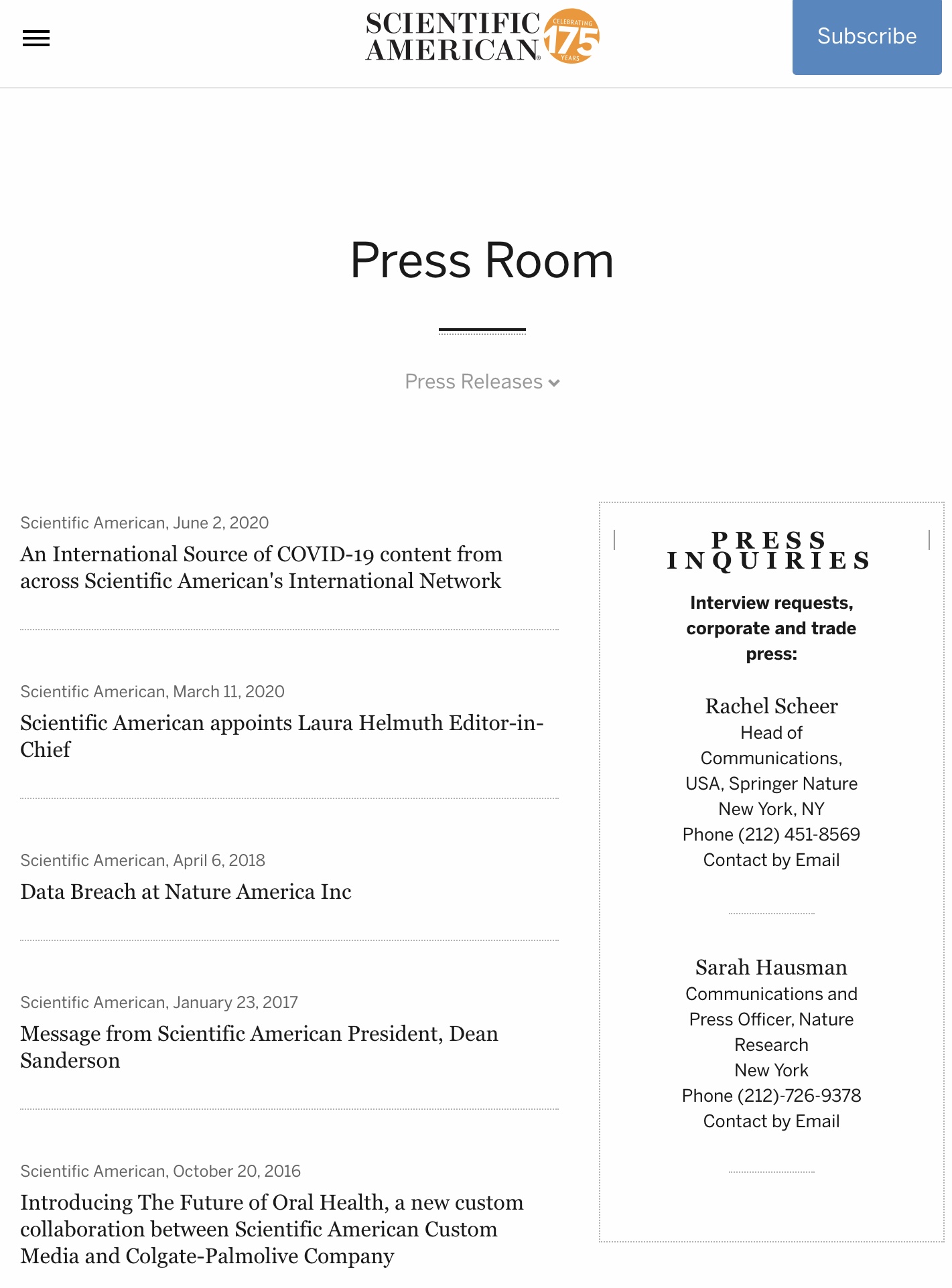 Science Reporter
Newspaper, Radio, TV, Blogs, Press office
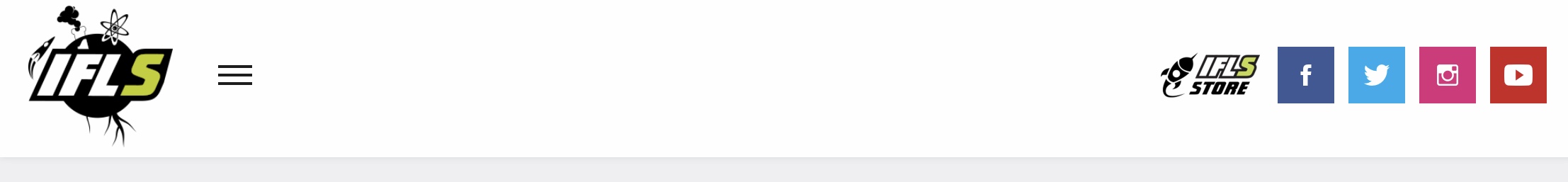 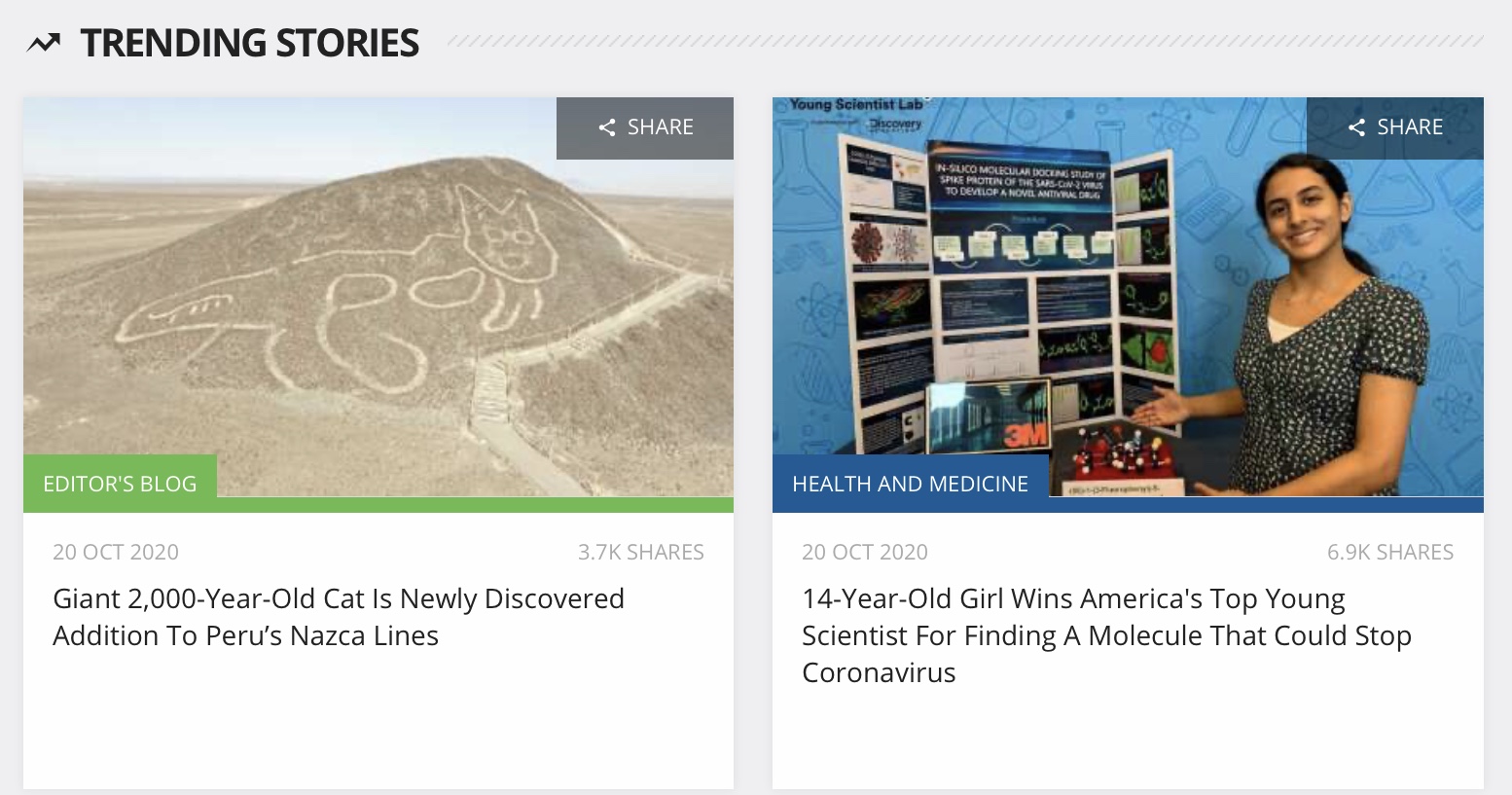 Science Writer
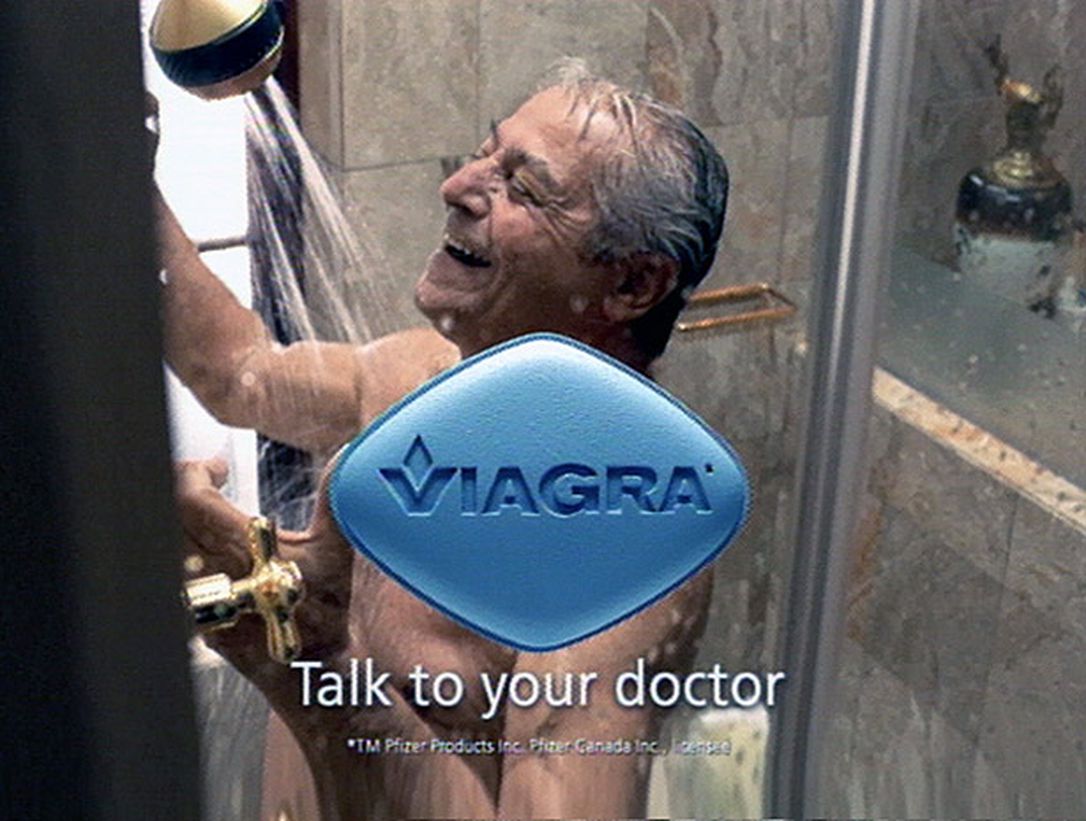 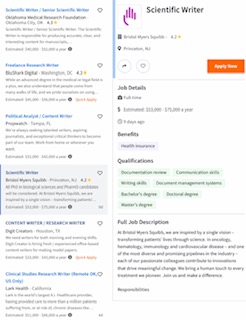 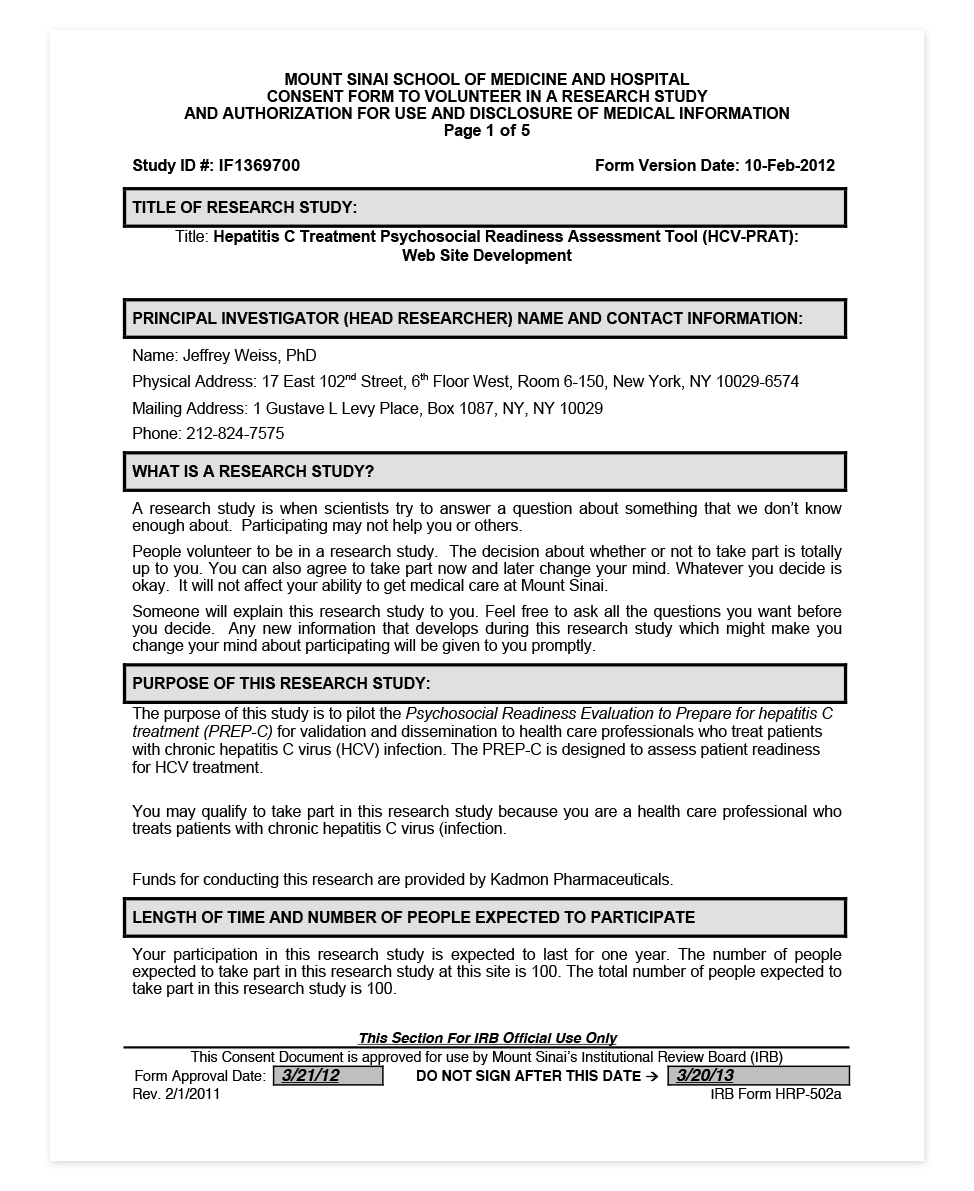 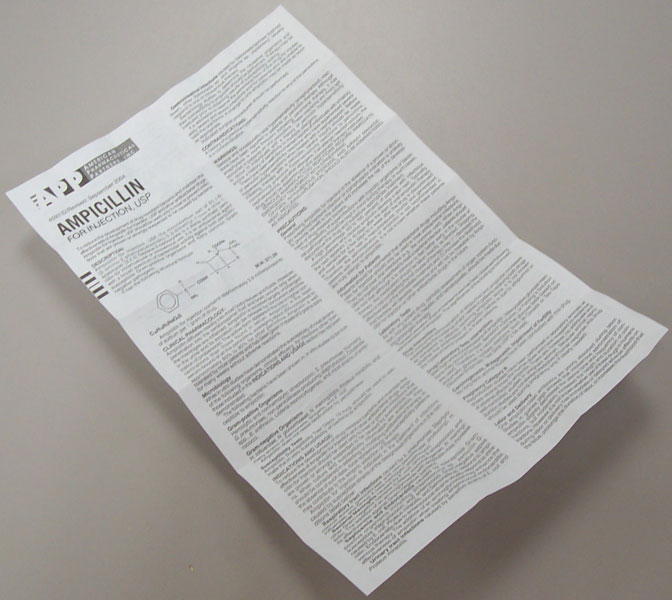 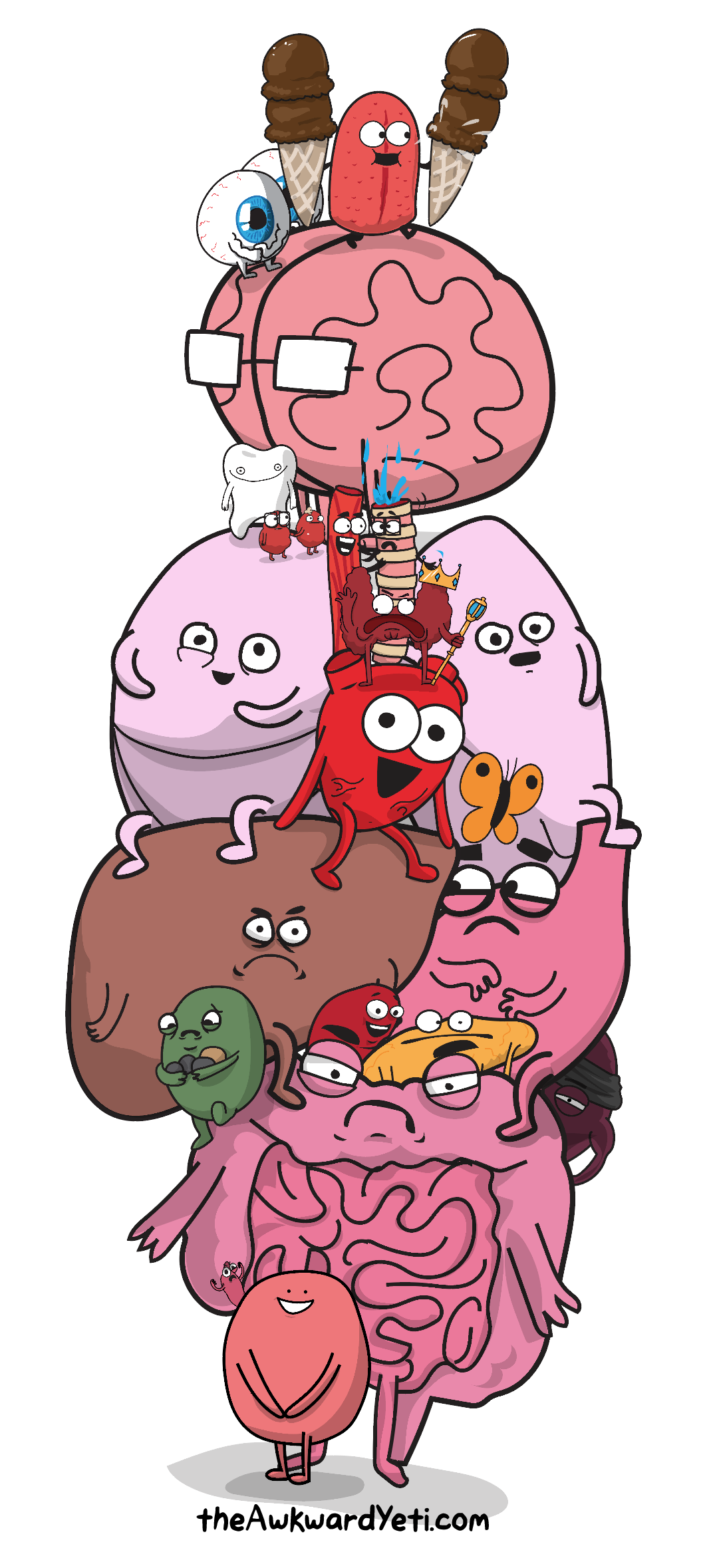 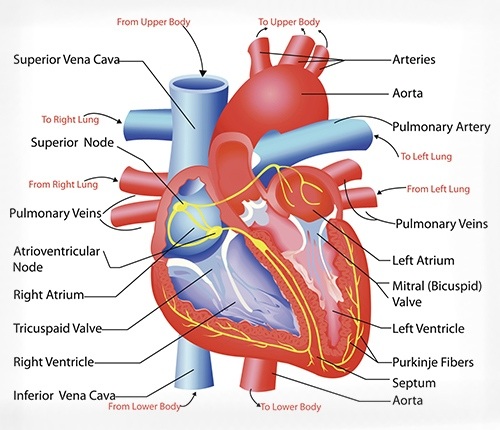 Science Illustrator
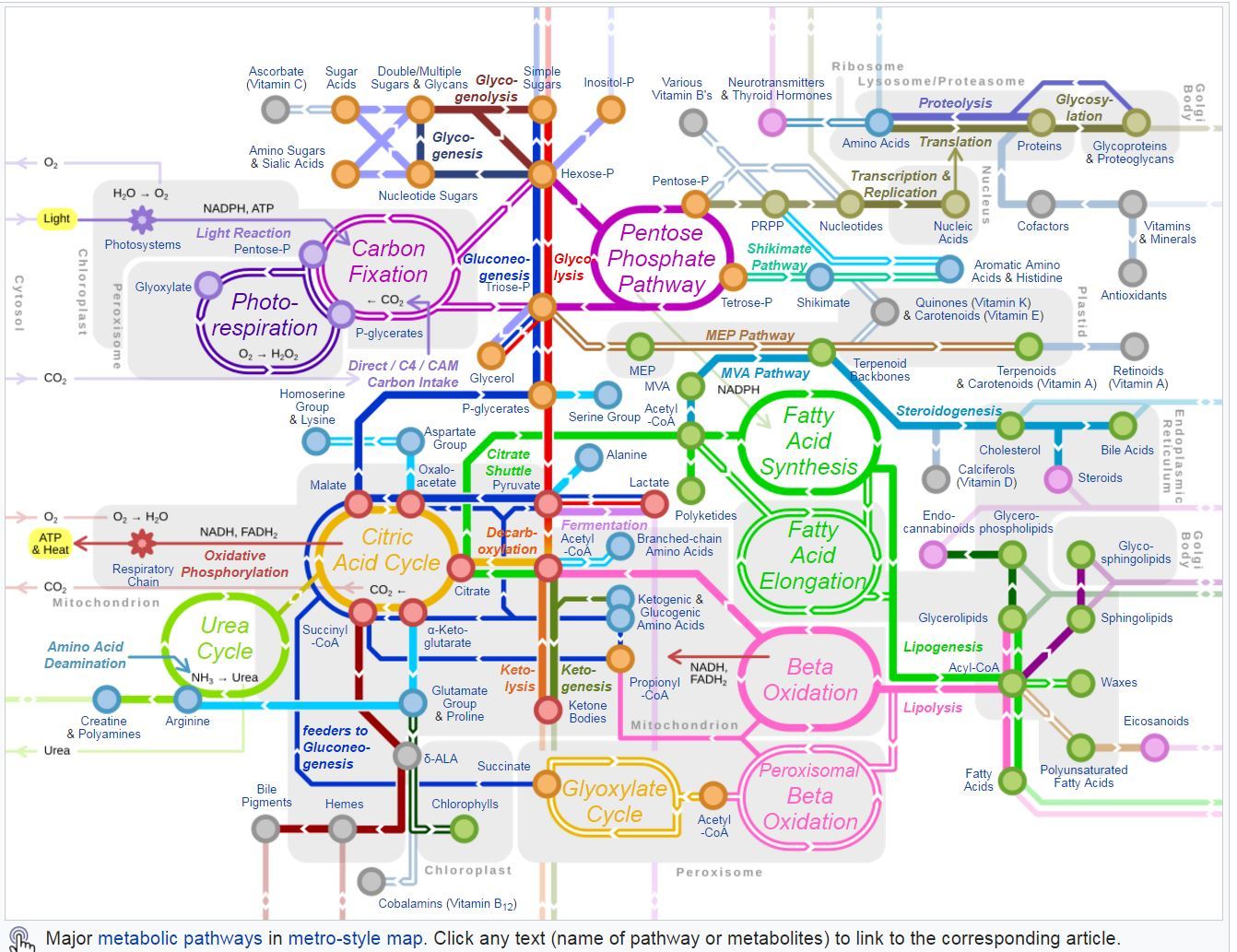 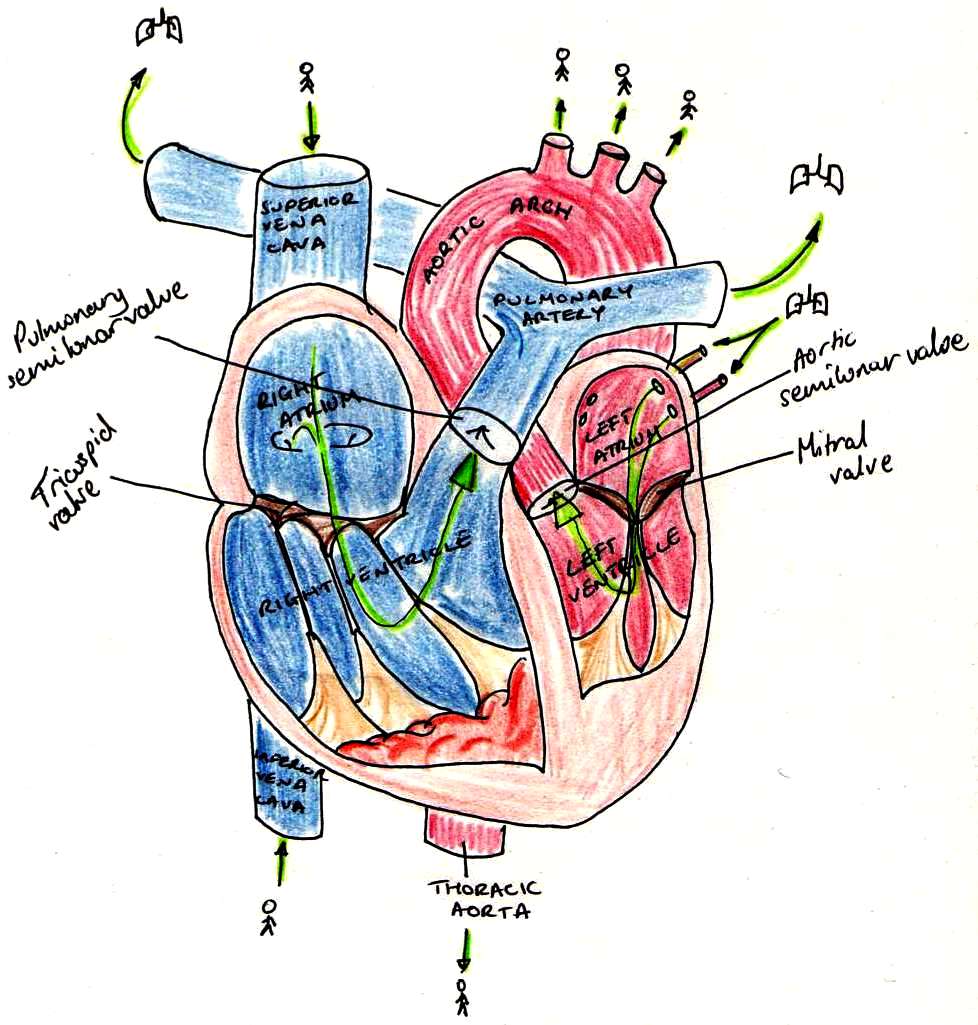 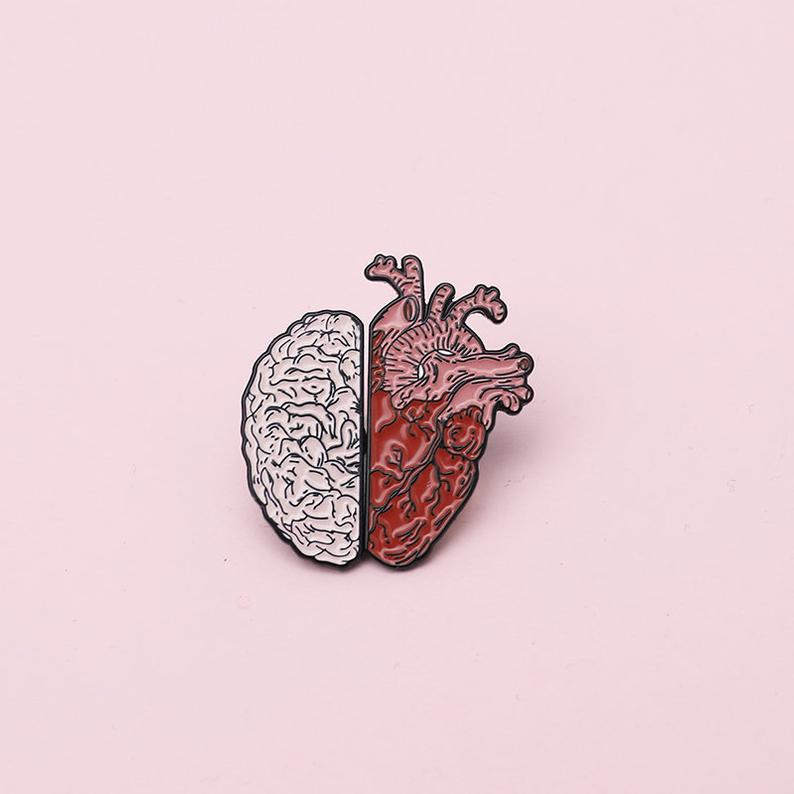 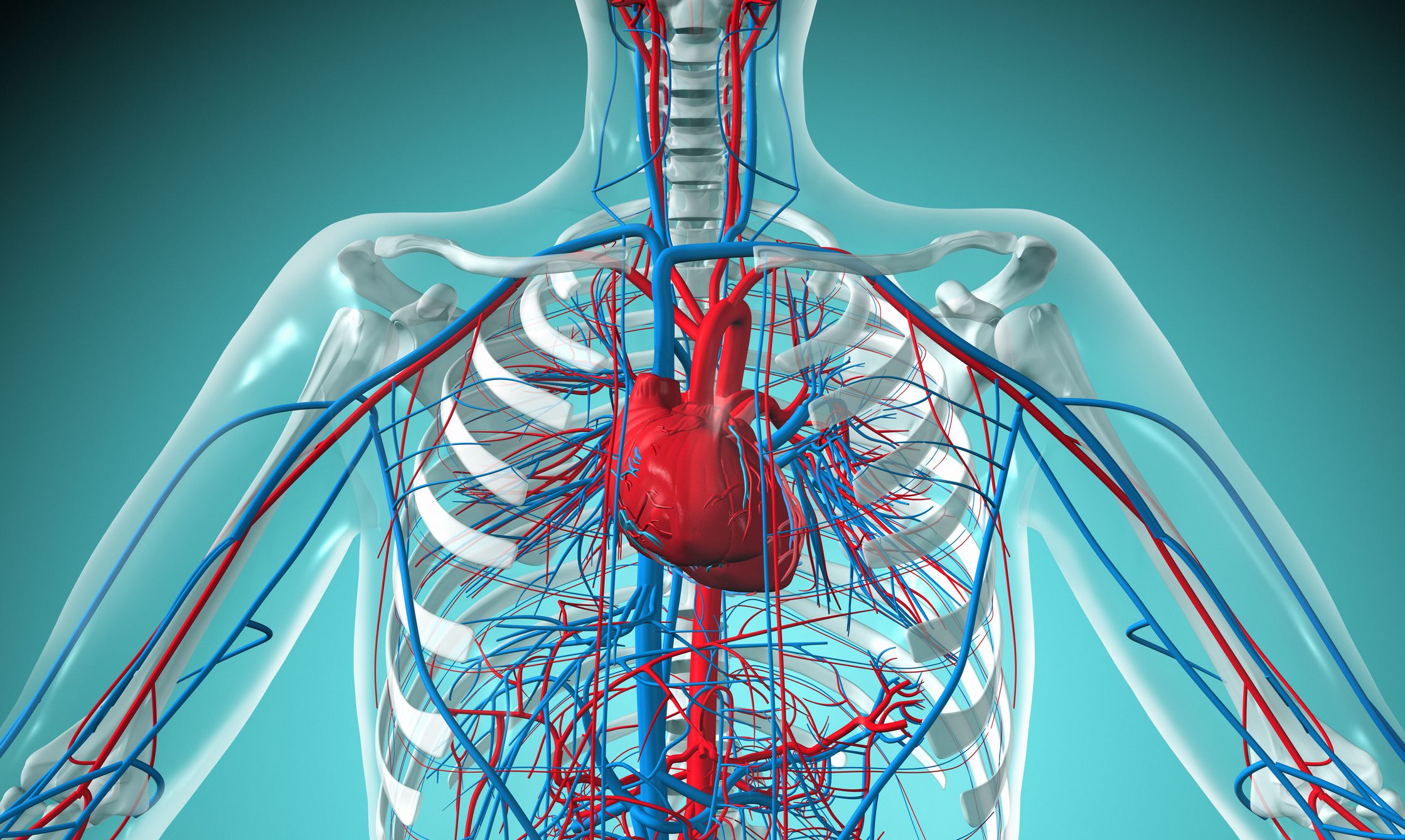 Historical Microbiologist
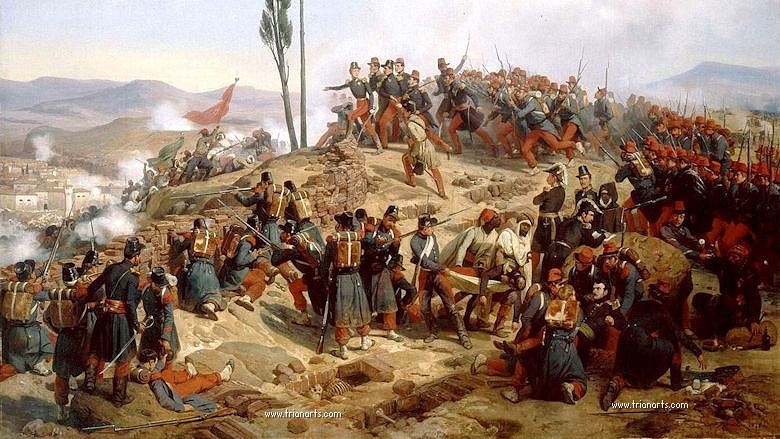 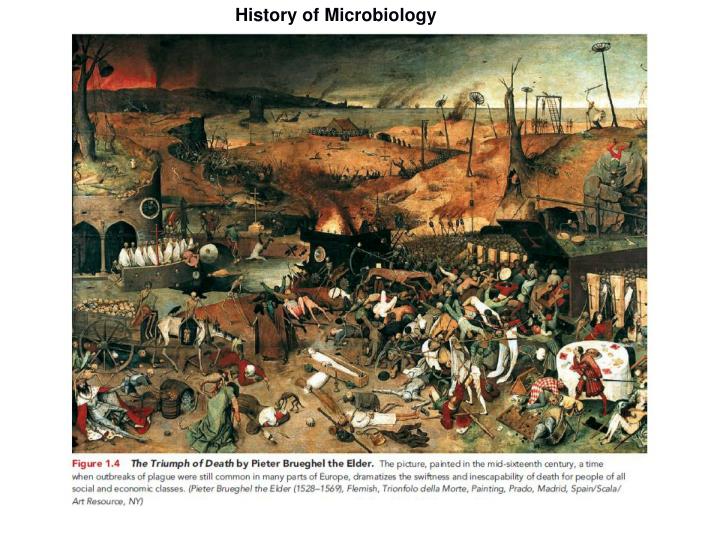 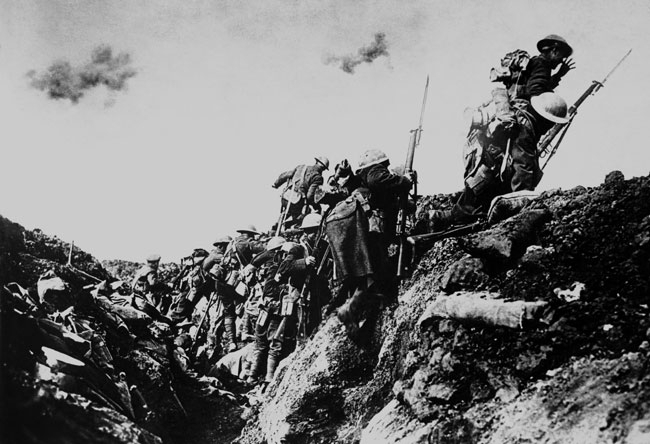 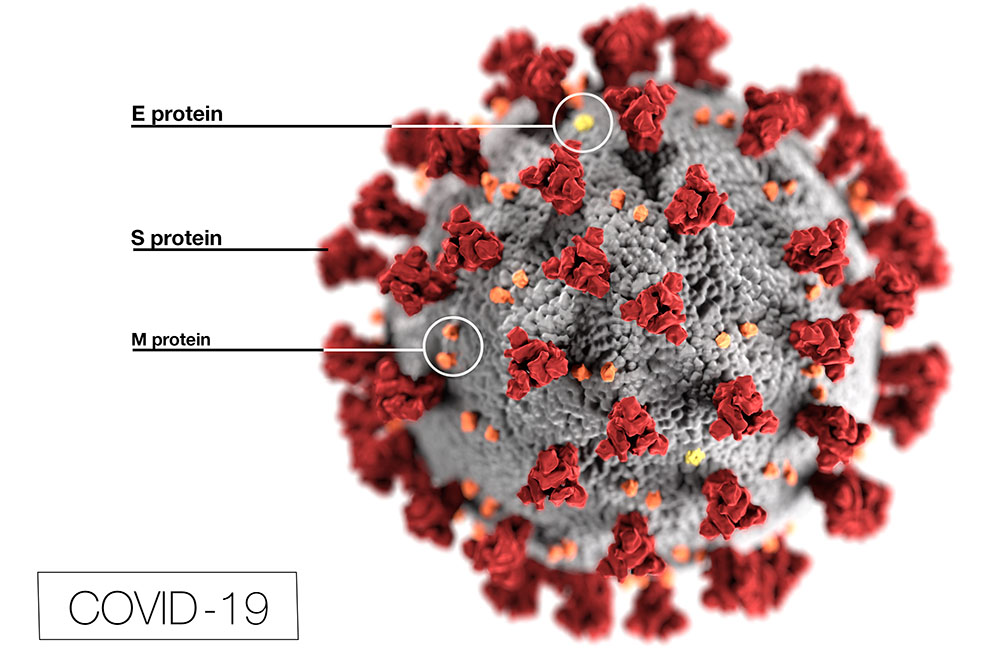 Electron Microscopy
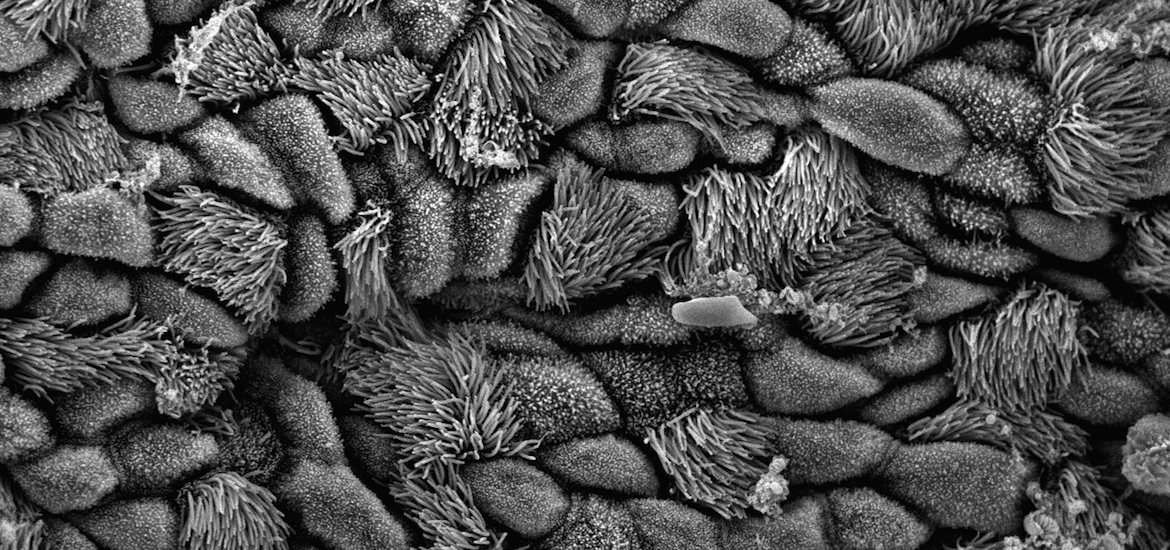 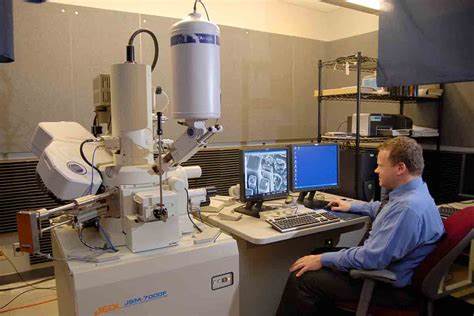 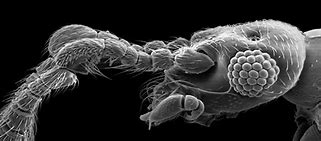 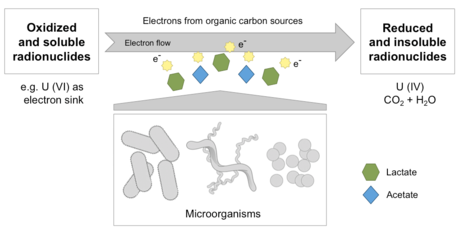 Science and Politics
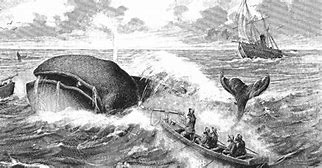 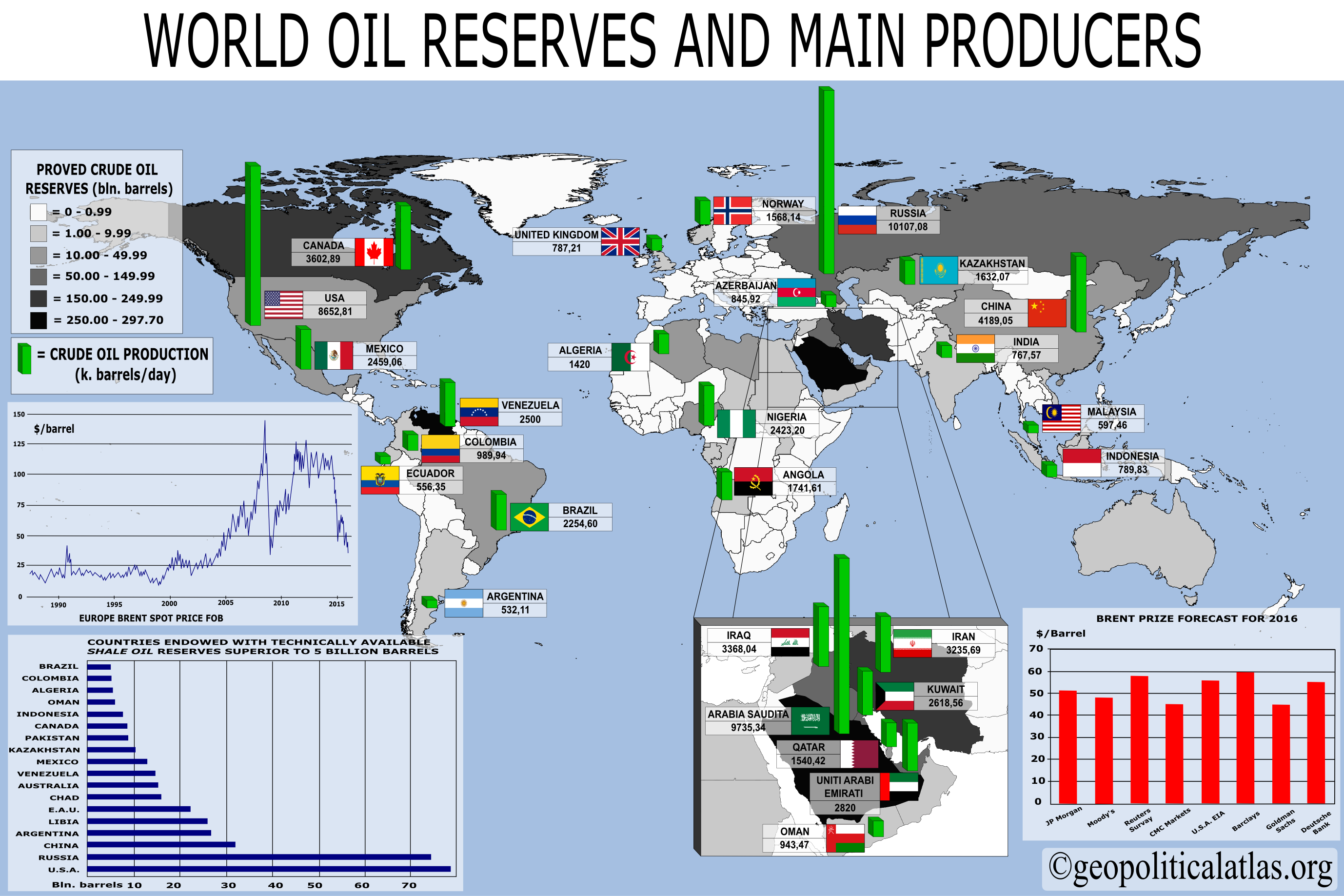 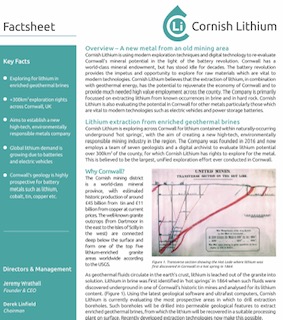 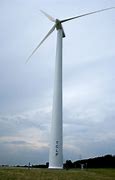 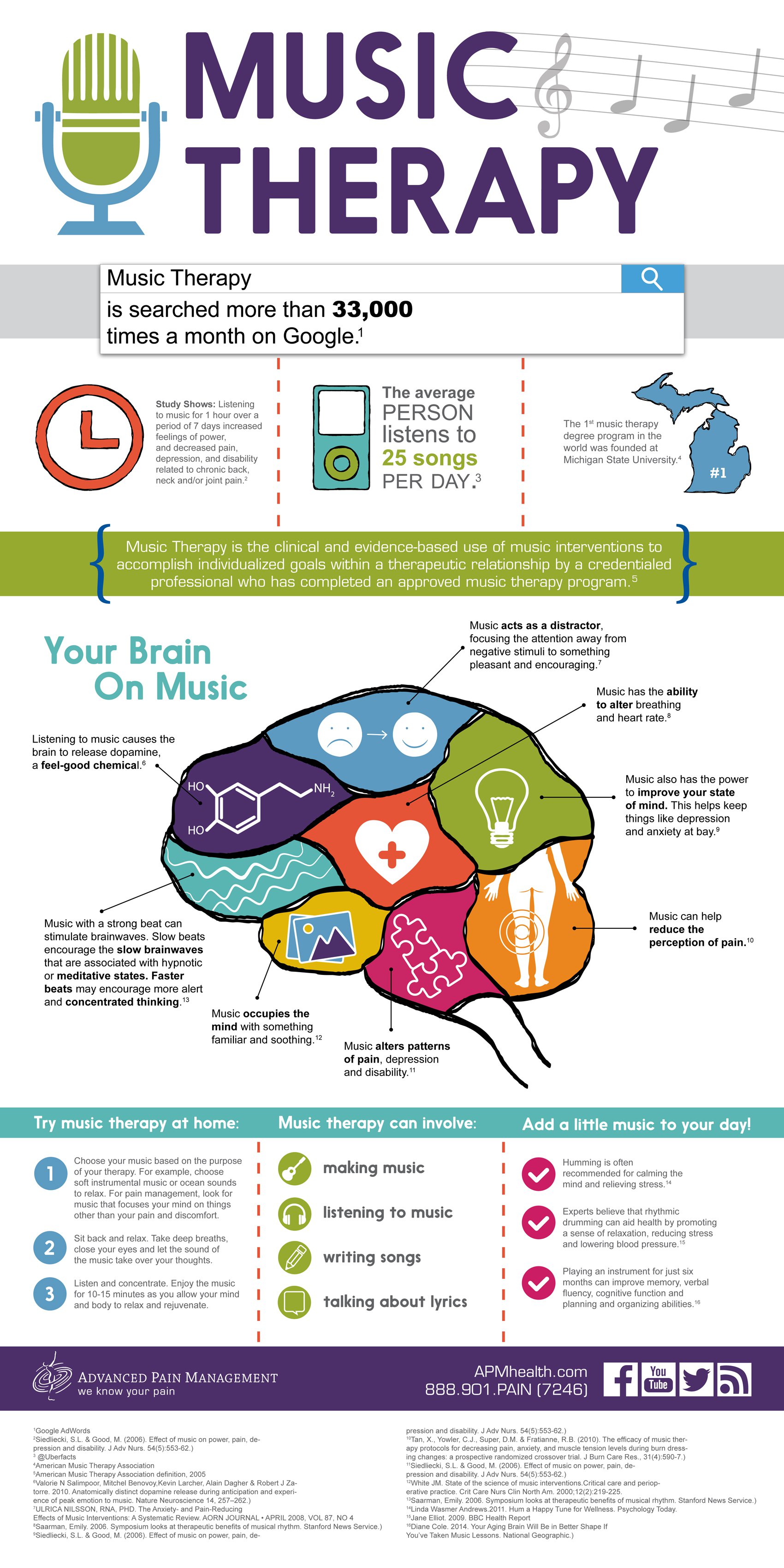 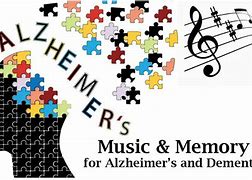 Music Therapy
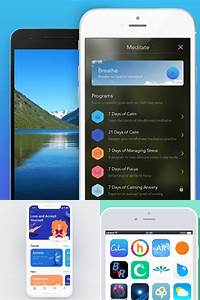 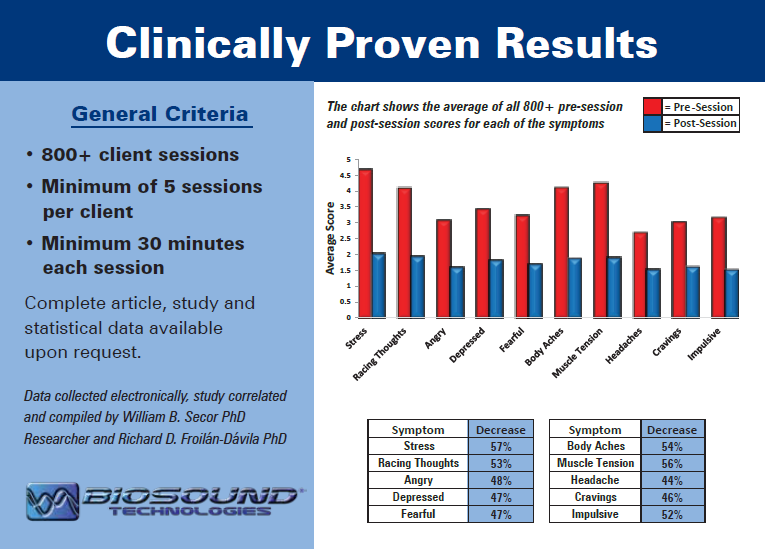 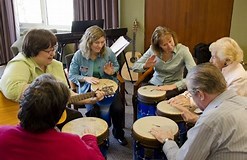 Histology
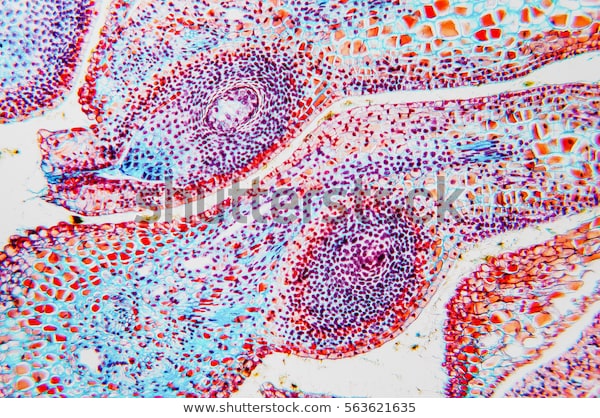 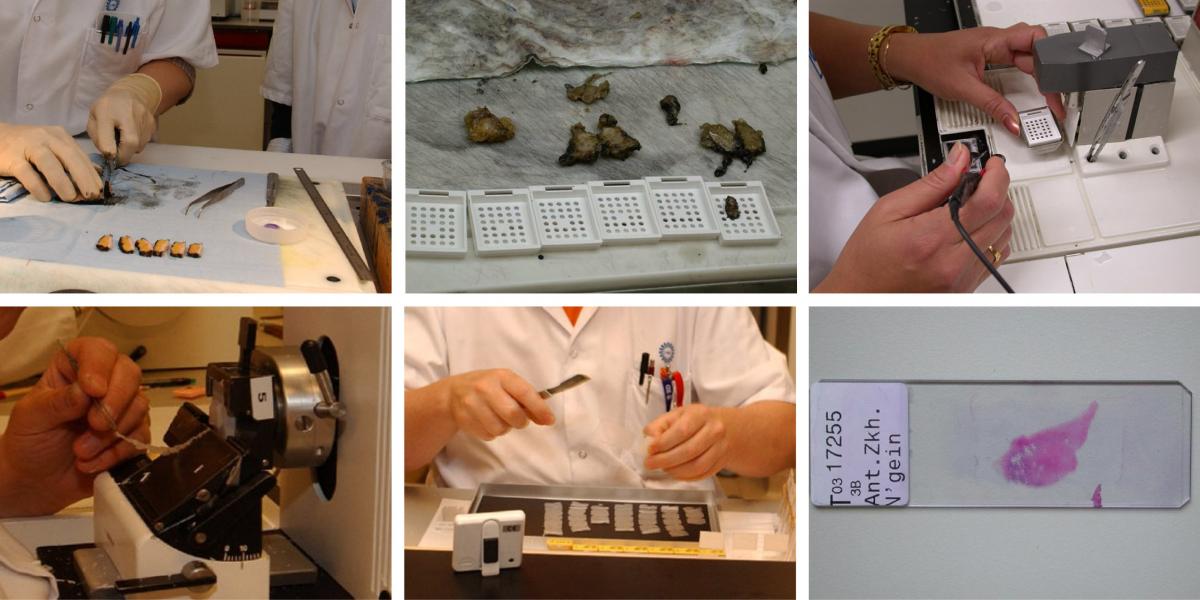 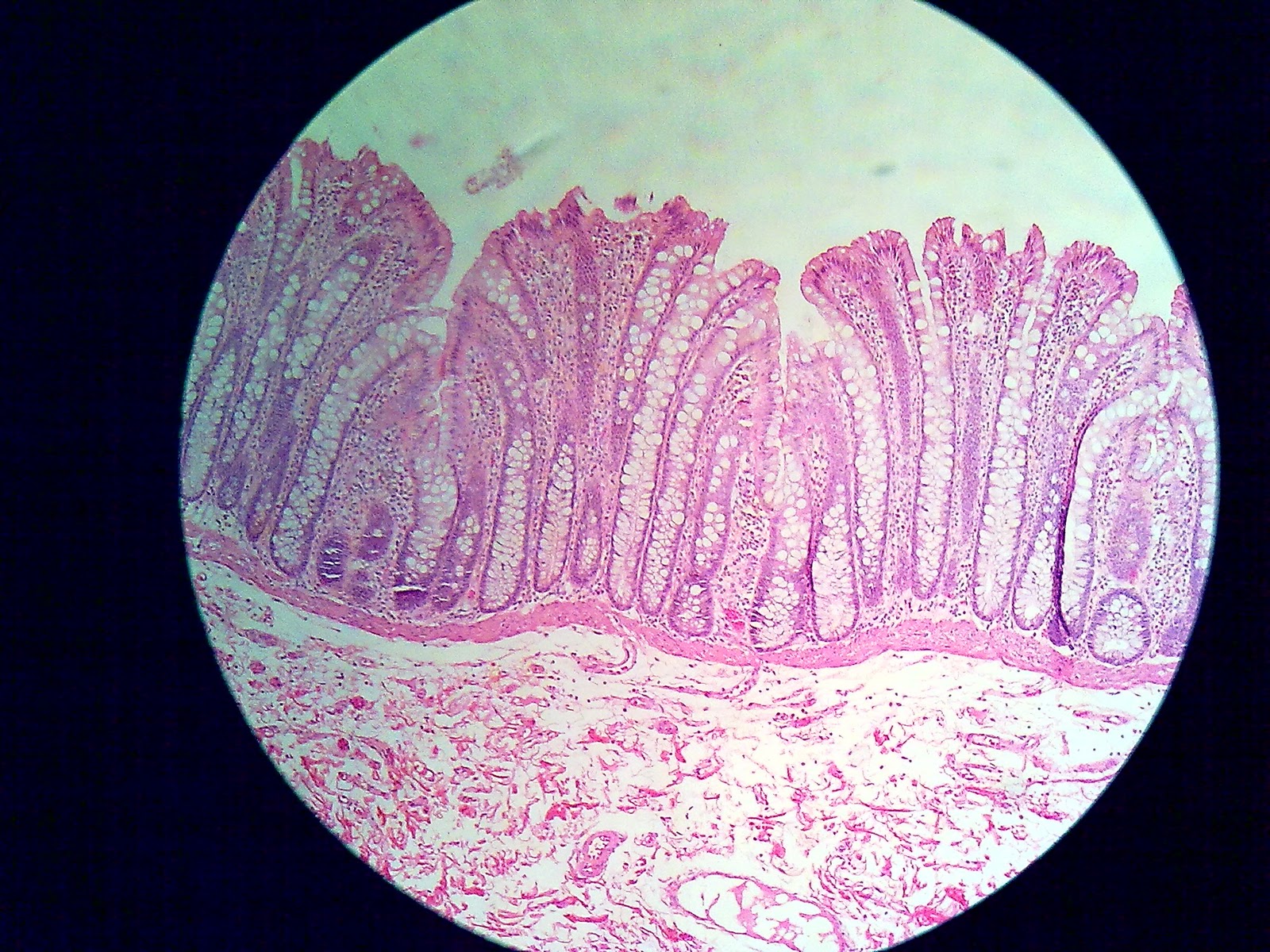 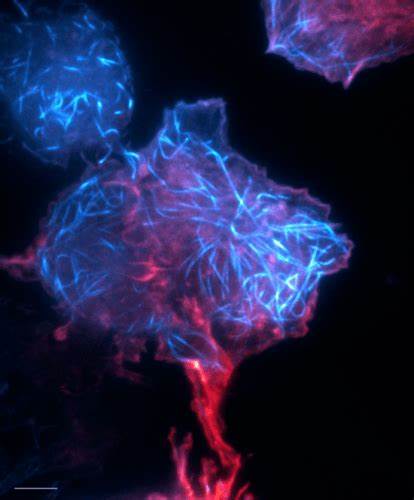 cytology
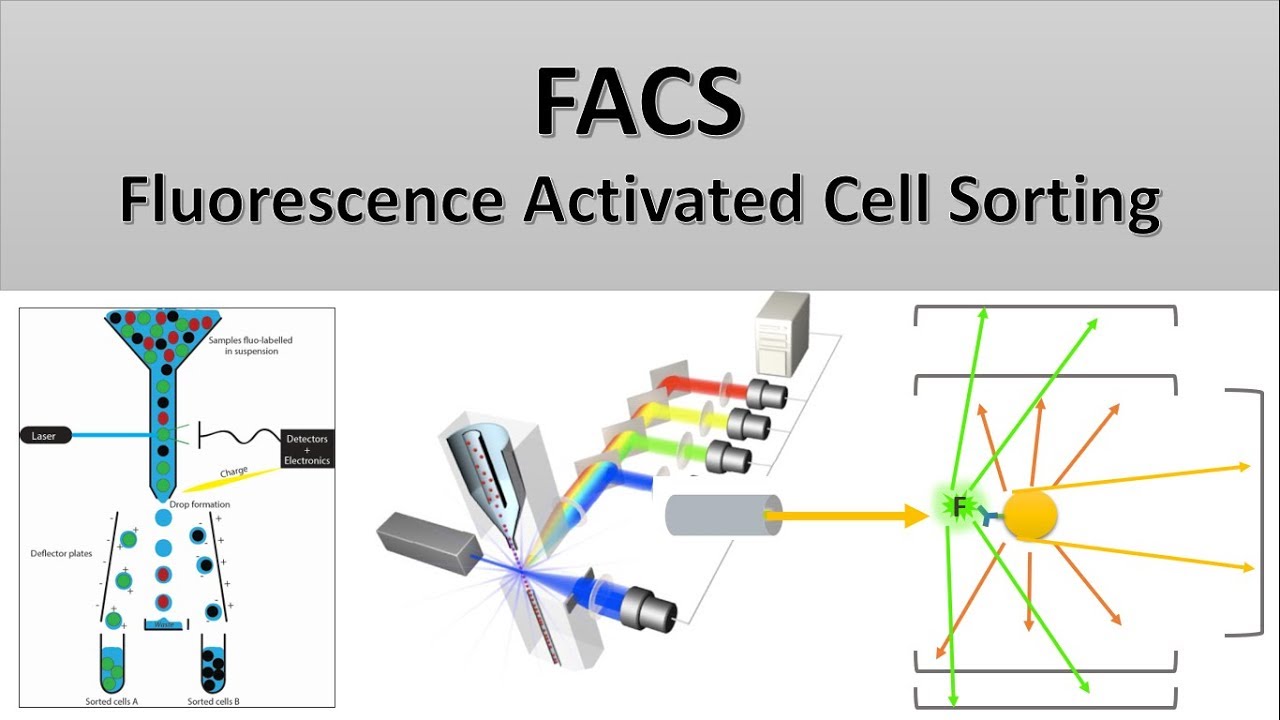 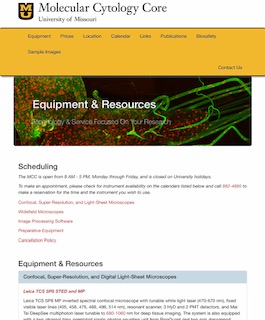 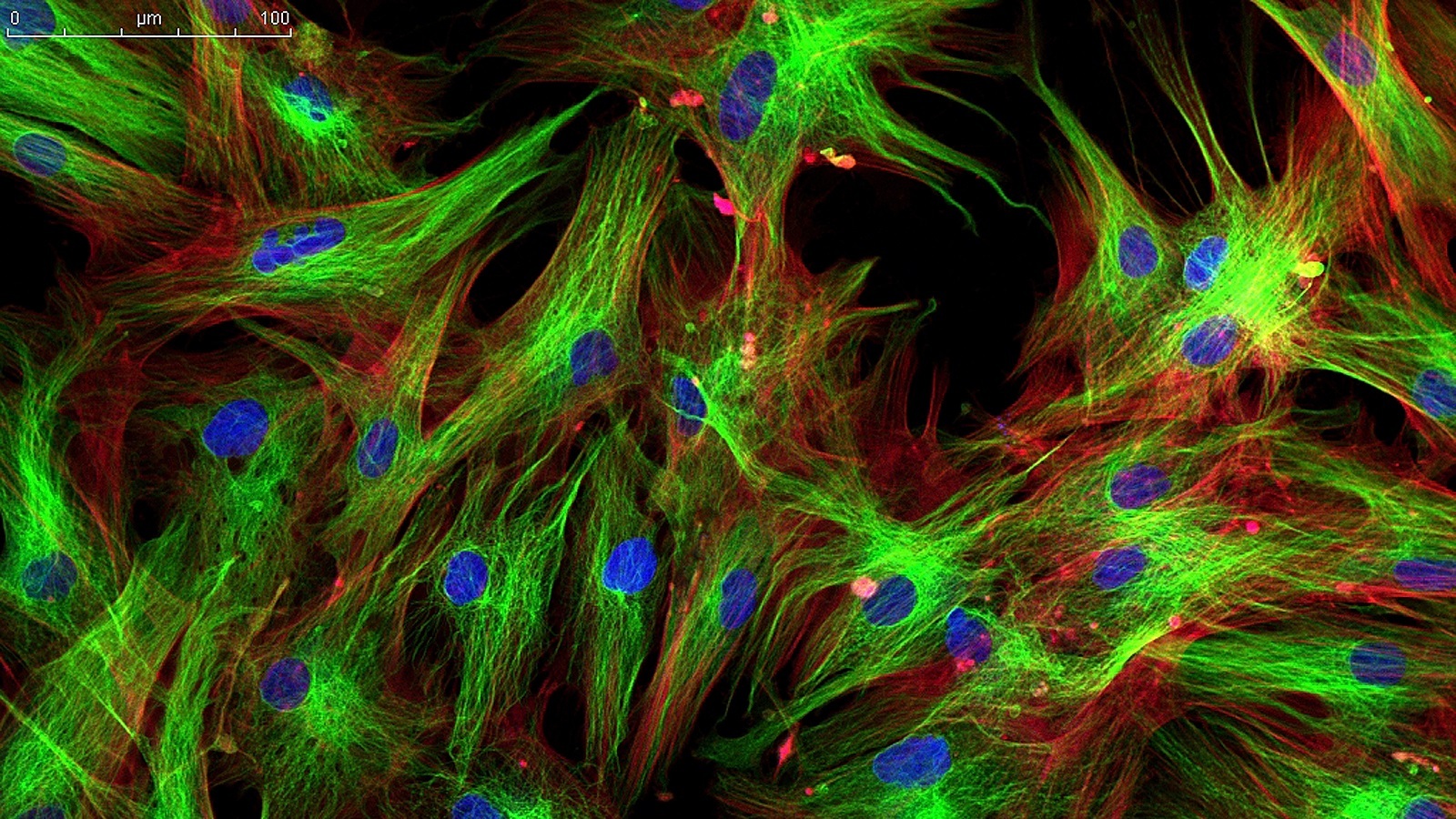 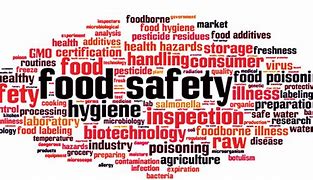 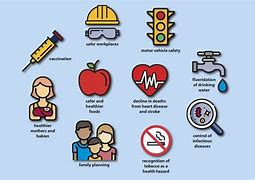 Public HEalth
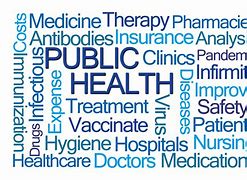 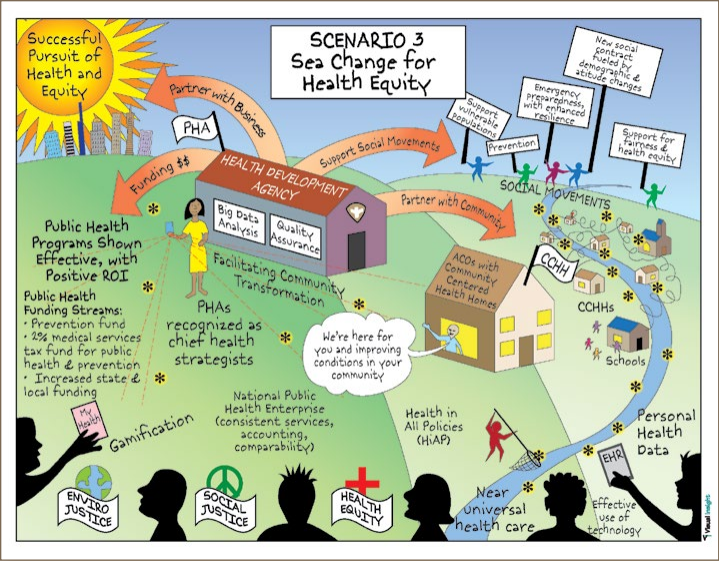 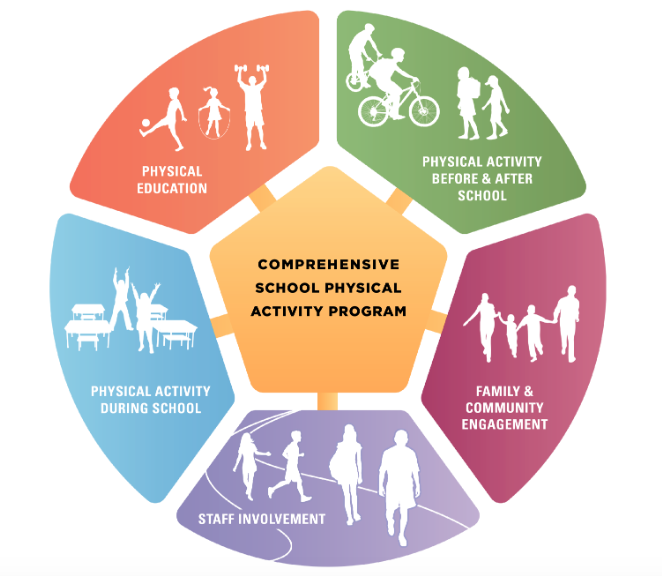 Bioinformatics
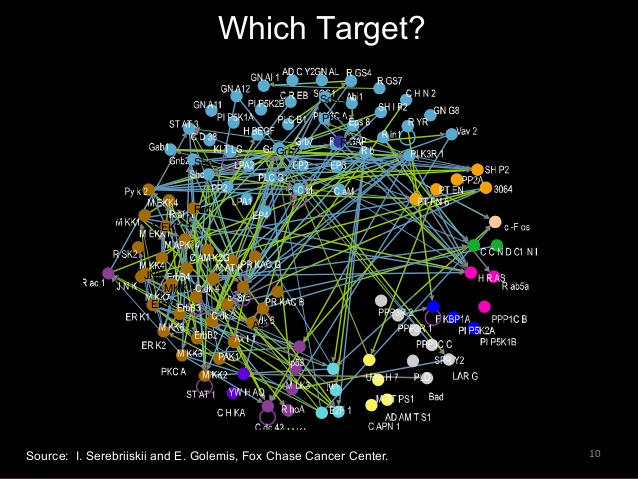 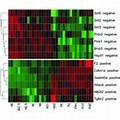 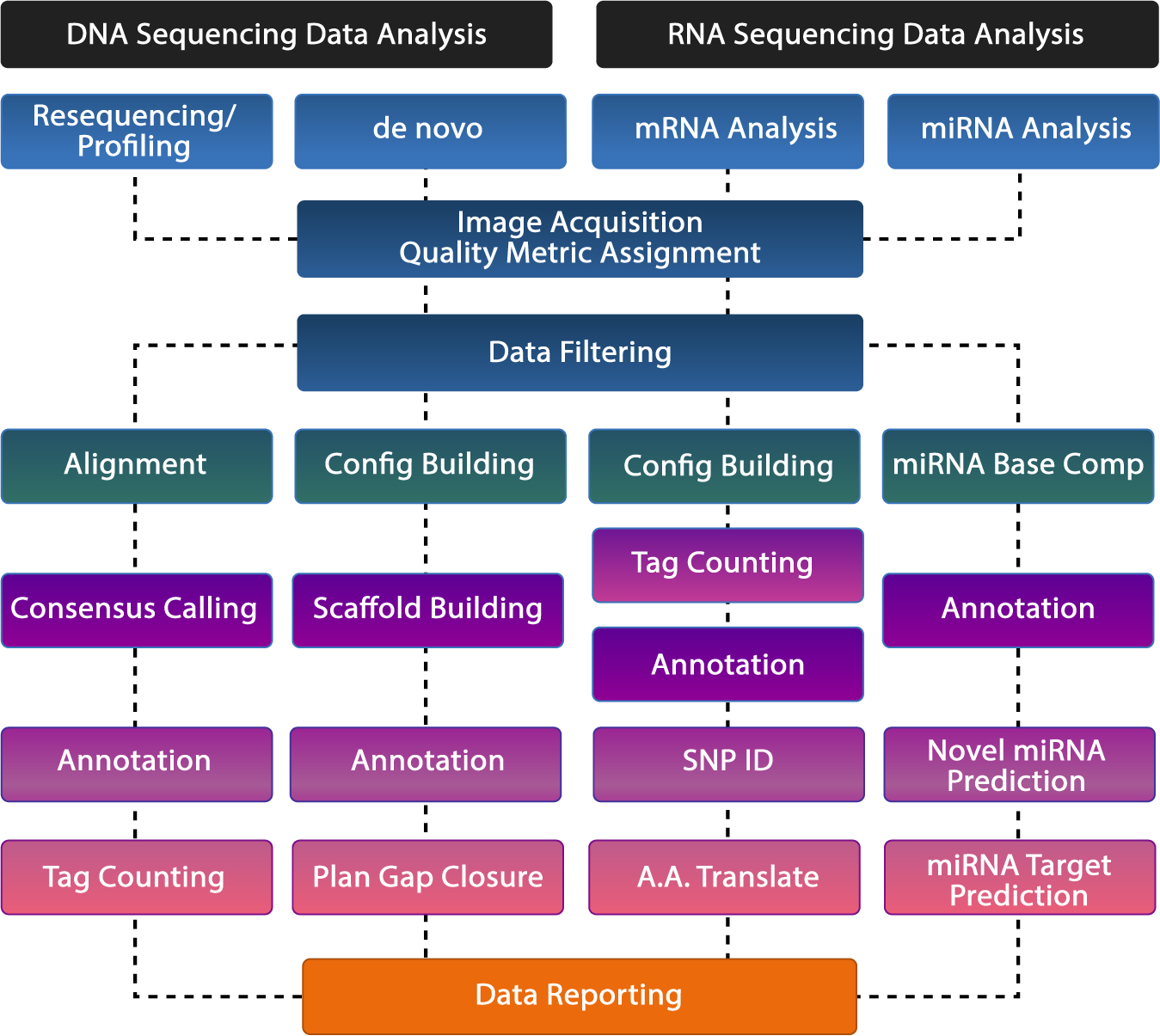 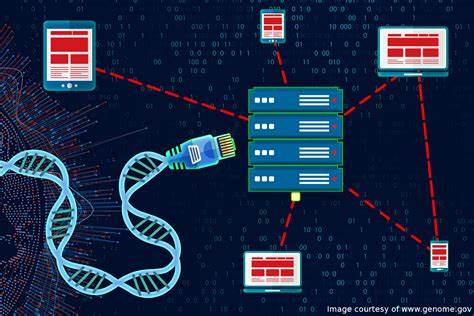 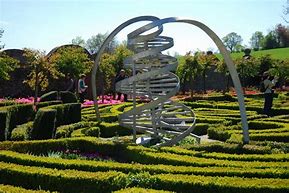 Science art and jewelry
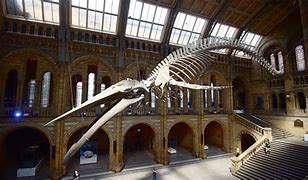 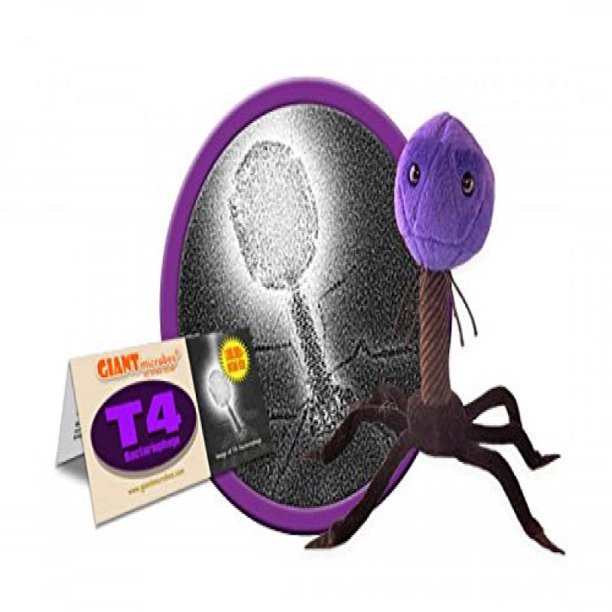 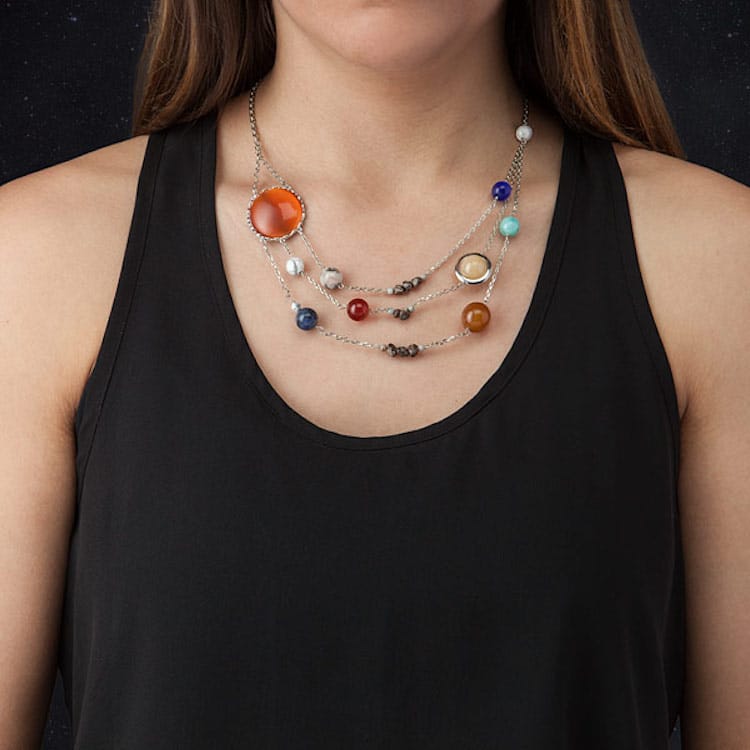 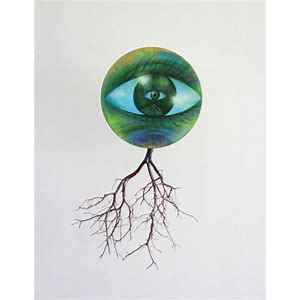 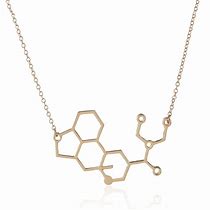 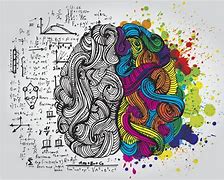 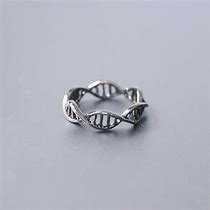 Other Random Jobs I came across
Firework designer
Space psychologist
Sexologist
Snake milker
Scatologist (a.k.a. turd nerd)
Laughter therapist
Fermentation scientist (a.k.a. zymologist)
Bioethics
Biomimicry
Nature Photography